WITAJ      Вітаємо
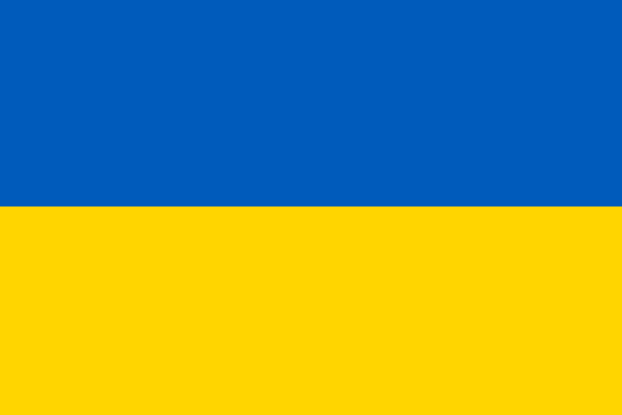 ПУТІВНИК ПО НАШІЙ  ШКОЛІ УКРАЇНСЬКОЮ  МОВОЮ
Ми хочемо
допомогти вам,  і саме тому було
створено цей  Посібник, який  містить основну
інформацію про  нашу школу.
Вітаємо!
Ласкаво просимо до  нашої школи!
Ми знаємо, що для  вас все нове, що у
вас можуть виникнути  проблеми з  адаптацією в новому  середовищі.
Директор школи
Людина, яка
керує школою.
Dyrektor szkoły
Osoba, która  kieruje szkołą.
Rok szkolny
Навчальний рік
У Польщі навчання  розпочинається
1 вересня,
а закінчується
в останній тиждень  червня.
W Polsce nauka
rozpoczyna się
1 września, a kończy  w ostatnim tygodniu  czerwca następnego  roku.
Półrocze
Семестр
To połowa roku nauki,
pierwsze półrocze trwa od  września do ok. końca  stycznia; drugie od ok.  lutego do czerwca.
Це половина навчального  року: зимовий семестр
зазвичай триває від
вересня до кінця січня,  а літній - від лютого до  червня.
Ferie zimowe i wakacje
Міжсеместральні канікули
i Літні канікули
Після першого семестру учні  у Польщі мають двотижневу  перерву в навчанні — зимові  канікули.
Це вільний від навчання час  в літній період. Він триває від  останнього тижня червня до  кінця серпня.
Po pierwszym półroczu
uczniowie w Polsce mają  dwutygodniową przerwę  w nauce.
To czas wolny od nauki  w ciągu lata. Trwa od  ostatniego tygodnia
czerwca do końca
sierpnia.
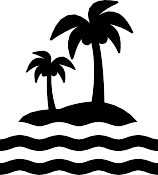 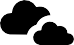 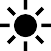 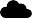 Самостійна робота
i Контрольна робота
⯈ письмова робота,  перевірка знань учнів
тривалістю не більше 25  хвилин.
⯈ письмова  робота,перевірка знань  учнів тривалістю не
менше 45хвилин.
Kartkówka i sprawdzian
⯈ praca pisemna  sprawdzająca  wiadomości ucznia
trwająca nie więcej niż 25
minut.
⯈ praca pisemna  sprawdzająca  wiadomości ucznia
trwająca co najmniej 45
minut.
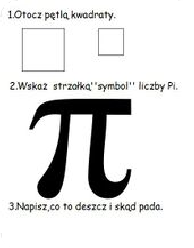 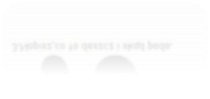 Іспит
Egzamin ósmoklasisty
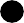 (Eкзамен) учнів 8-х класів  Іспити(екзамени),якиі учні  складають письмово у 8  початкової школи.
Egzamin, który
uczniowie piszą wiosną  w 8 klasie szkoły  podstawowej.
Podręczniki
Підручники
У Польщі учні безкоштовно  отримують підручники та
зошити вправ. Підручники  потрібно повернути до
бібліотеки перед
закінченням навчального  року. Якщо учнень залишає  школу на протязі  навчального року він  повинен здати всі  підручники.
W Polsce uczniowie
otrzymują podręczniki
i zeszyty ćwiczeń za darmo.  Podręczniki trzeba oddać do  biblioteki przed
zakończeniem roku  szkolnego. Jeżeli uczeń
odchodzi ze szkoły w ciągu  roku szkolnego musi oddać  wszystkie podręczniki.
Шкільний педагог
i Шкільний психолог
⯈Спеціаліст, який
допомагає дітям, які
мають проблеми у школі,
Pedagog i psycholog  szkolny
⯈Zajmuje się pomocą  psychologiczną
i pedagogiczną dla  uczniów,
⯈Specjalista, który
pomaga uczniom
radzić sobie z trudnymi
emocjami i uczuciami
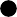 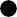 ⯈Спеціаліст, який
допомагає учням радити  з складними емоціями та  почуттями.
Wychowawca
i wywiadówka
Spotkanie rodziców z  nauczycielem/nauczyci  elami ucznia. Jego
celem jest omówienie  postępów dzieci
w nauce czy innych  ważnych spraw  dotyczących życia  szkoły
Класний керівник
i Батьківські збори
Це зустріч батьків
з вчителем / вчителями  учня. Їх метою
є обговорення успіхів  дітей у навчанні та  інших важливих  питань, які стосуються  шкільного життя
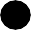 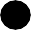 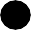 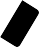 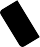 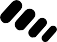 Оцінки в класах 1-3
⯈ учні не оцінюються за  допомогою оцінок,
а лише описово,
⯈ на кінець семестру  батьки учнів 1-3 класів  отримують картки
з описом досягнень своїх  дітей.
Ocena w klasach 1-3
⯈ Ocena jest przedstawiona  w formie opisowej.
⯈ Na koniec półrocza rodzice  uczniów klas 1-3 otrzymują  od nauczyciela kartkę
z oceną opisową osiągnięć
swoich dzieci.
Oцінка
Починаючи з четвертого класу  початкової школи, учні оцінюються за  шкалою від 1 до 6.
6 – це найвищий бал, 1 – найнижчий  бал.
Від учня вимагається опанування
матеріалу щонайменше на 2.
На кінець семестру батьки учнів 4-8  класів отримують картки (табелі) з  оцінками своїх дітей.
Ocenianie klasy 4-8
Począwszy od czwartej klasy szkoły  podstawowej uczniowie są  oceniani przy pomocy skali od 1  do 6.
6 to ocena najwyższa. 1 to ocena  najniższa.
Od ucznia oczekuje się
opanowania materiału co
najmniej na 2.
Na koniec półrocza rodzice
uczniów klas 4 - 8 otrzymują od  nauczycieli kartkę z ocenami  swoich dzieci.
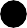 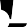 Оцінка за поведінку
Виставляється на кінець
семестру і шкільного року:
⯈ зразкова
⯈ дуже добра
⯈ добра
⯈ задовільна
⯈ невідповідна
⯈ незадовільна
Oceny zachowania
są wystawiane na koniec  półrocza i roku szkolnego:
⯈ wzorowe
⯈ bardzo dobre
⯈ dobre
⯈ poprawne
⯈ nieodpowiednie
⯈ naganne
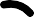 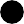 Відсутність
У Польщі діти зобов’язані  ходити до школи до
закінчення початкової  школи. Якщо дитина не
прийде до школи, батьки  повинні написати
«Пояснювальну записку»,  у якій мають вказати.  причину відсутності.
Nieobecność
Jeśli dziecko nie przyjdzie  jakiegoś dnia do szkoły,
rodzice są zobowiązani  napisać
‘usprawiedliwienie’,
czyli wyjaśnić, dlaczego  dziecko nie przyszło do  szkoły.
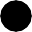 Przerwa i długa przerwa
/przerwa obiadowa
⯈Czas krótkiego
odpoczynku dla uczniów  między lekcjami, zwykle  trwa 10 minut. Lekcje
trwają 45 minut,
⯈ Długa przerwa/przerwa  obiadowa po 4. i 5. lekcji,  trwa 20 minut. Dzieci
mają wtedy czas, aby
zjeść obiad	w stołówce
Перерва i Довга  перерва/перерва на обід
⯈ Це час короткого відпочинку  для учнів між уроками, як  правило, тривають 10 хвилин.  Уроки тривають 45 хвилин,
⯈ Це довша перерва в обідню  пору (близько 20 хвилин), під  час якої діти мають час, щоб  поїсти. У деяких школах  Польщі є їдальні, де діти
можуть обідати
Світлиця i pоздягальня  (гардероб)
Świetlica i szatnia
miejsce, gdzie uczniowie klas I - III  spędzają czas przed lub po  lekcjach, mogą odrobić
zadanie, rozwijać
zainteresowania, brać udział  w zajęciach czytelniczych,  zabawach, grach ruchowych,
miejsce, w którym uczniowie  zostawiają kurtki i buty
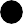 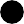 світлиця – місце , де учні   проводять час перед або після  уроків, можуть виконувати
домашні. завдання, розвивати  уподобання, читати, брати  участь в забавах та іграх,
місце , де учні залишають  верхній одяг і взуття
Szkolna biblioteka
Бібліотека
Місце, де учень може на  місці, безкоштовно
користуватися шкільним  зібранням книжок. Також  може брати книжки
додому.
Miejsce, gdzie uczeń może  na miejscu, za darmo  skorzystać ze szkolnych
zbiorów książek. Może też  wypożyczać książki domu.
Nazwy przedmiotów
szkolnych
Шкільні предмети
Nazwy przedmiotów
szkolnych
Шкільні предмети
⯈  образотворче мистецтво з 4 по 7 клас
⯈  музика c 4 по 7 клас
⯈  праця з 4 по 6 клас
⯈  iнформатика з 4 по 8 клас
⯈  фізкультура з 4 по 8 клас
⯈  охорона здоров`я в 8 классе
⯈  релігієзнавство з 1 по 8 клас
⯈  виховна година з 4 по 8 клас
⯈ підготовки до сімейного життя з 5 по 8
клас
⯈  plastyka od 4 do 7 klasy
⯈  muzyka od 4 do 7 klasy
⯈  technika od 4 do 6 klasy
⯈  informatyka od 4 do 8 klasy
⯈  wych. fizyczne (WF) od 4 do 8 klasy
⯈  edukacja dla bezpieczeństwa        	(EDB) w klasie 8
⯈  religia od 1 do 8 klasy
⯈  godzina z wychowawcą od 4 do 8
⯈  wychowanie do życia w rodzinie 	od 5 do 8 klasy
підготовки до сімейного життя
WDŻ
Udział ucznia w zajęciach
„Wychowanie do życia w rodzinie” nie
jest obowiązkowy.
Uczeń nie bierze udziału w zajęciach,  jeżeli jego rodzice zgłoszą dyrektorowi  szkoły w formie pisemnej rezygnację
z udziału ucznia w zajęciach. Zajęcia  nie podlegają ocenie i nie mają  wpływu na promocję ucznia do klasy  programowo wyższej ani na
ukończenie szkoły przez ucznia.
Є також предмети, які дитина вивчає
тільки за згодою батьків.
Це релігія і етика і курс підготовки до  сімейного життя. Участь учня в
заняттях не є обов’язковою. Учень не
бере участі в заняттях, якщо його
батьки письмово повідомляють
директора школи про свою відмову  від участі в заняттях. Заняття не
оцінюються і не впливають на  успішність учня.
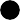 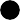 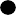 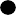 Telefony komórkowe
Телефони сотові (мобільні)
В нашій школі учні не можуть
користуватися телефонами. Якщо  учень має телефон, він мусить його  вимкнути.
W naszej szkole uczniowie nie mogą  korzystać z telefonów komórkowych.
Jeżeli uczeń ma telefon, musi go
wyłączyć.
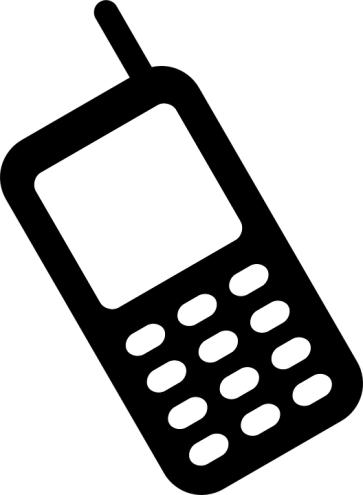 Strój galowy
Святковий одяг
Святковий одяг oдяг який є
обов`язковим на урочисті події в  школі.
Одяг дівчат — біла блузка і темна  спідничка;
oдяг хлопці — біла сорочка , темні
штани.
strój obowiązujący na uroczystości
szkolne.
Strój galowy dziewcząt składa się z
białej bluzki i ciemnej spódnicy;
strój galowy chłopców składa się z  białej koszuli, ciemnych spodni.
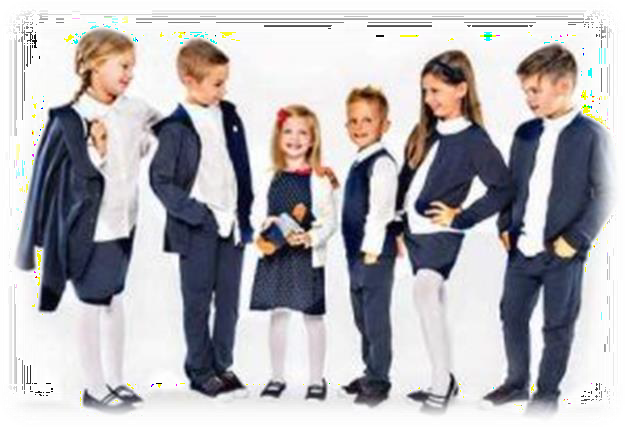 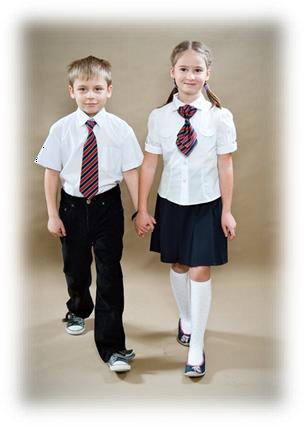 Gdy wchodzimy do szkoły, do sali  lekcyjnej, do sklepu mówimy "dzień
dobry" ,gdy wychodzimy mówimy "do
widzenia".
Входячи до школи, класу, магазину  вітаємося “Дзєнь добри”, виходячи  кажемо “До відзеня”.
До вчителів і дорослих звертаємося:
-“Проше Пані” до жінки  або
-“Проше Пана” до чоловіка
Do nauczycieli i osób dorosłych  zwracamy się:
- do kobiet "proszę pani",
-a do mężczyzna "proszę pana" .
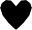 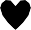 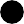 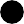 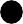